I.C. COSTABILE GUIDI 
CORIGLIANO-ROSSANO
ANNO SCOLASTICO 2018-2019
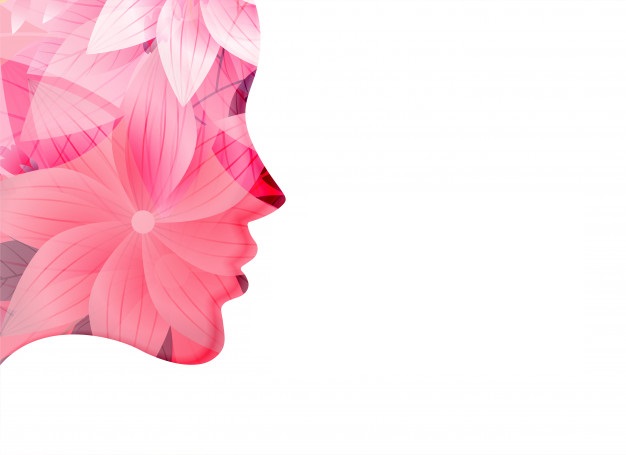 CLASSI IVA – IV BPLESSO C.GUIDI
DONNE E… NON SOLO!
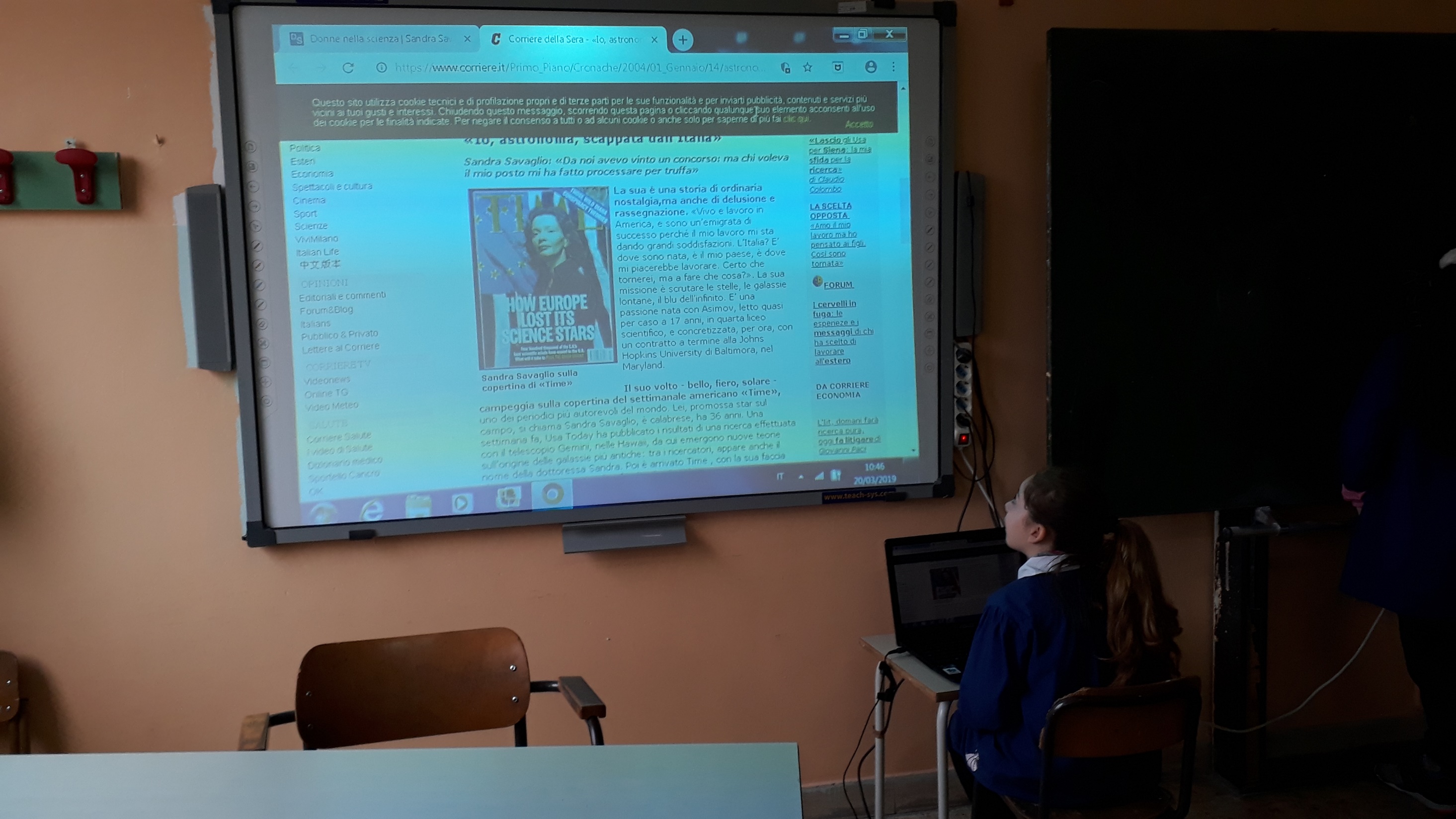 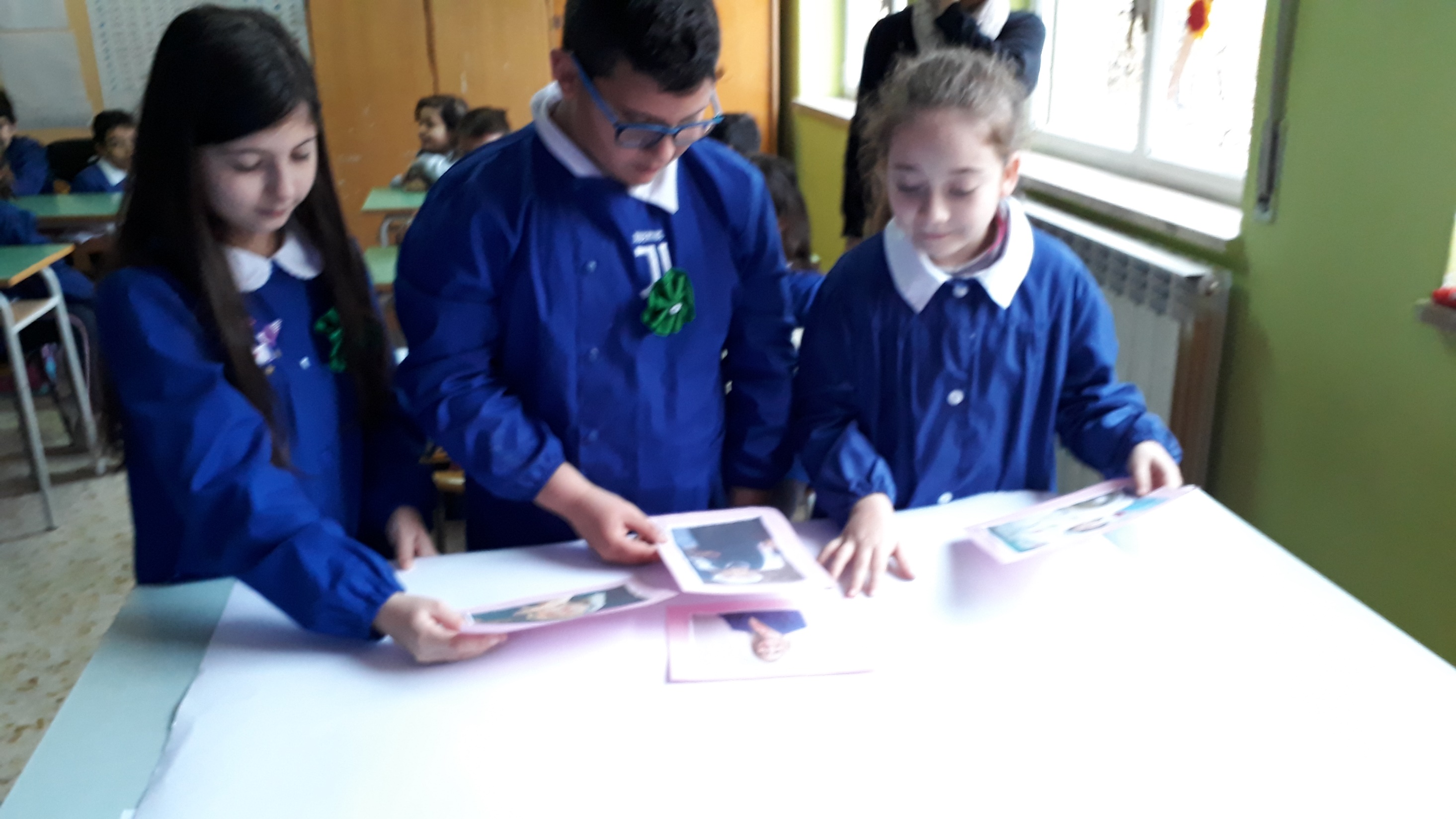 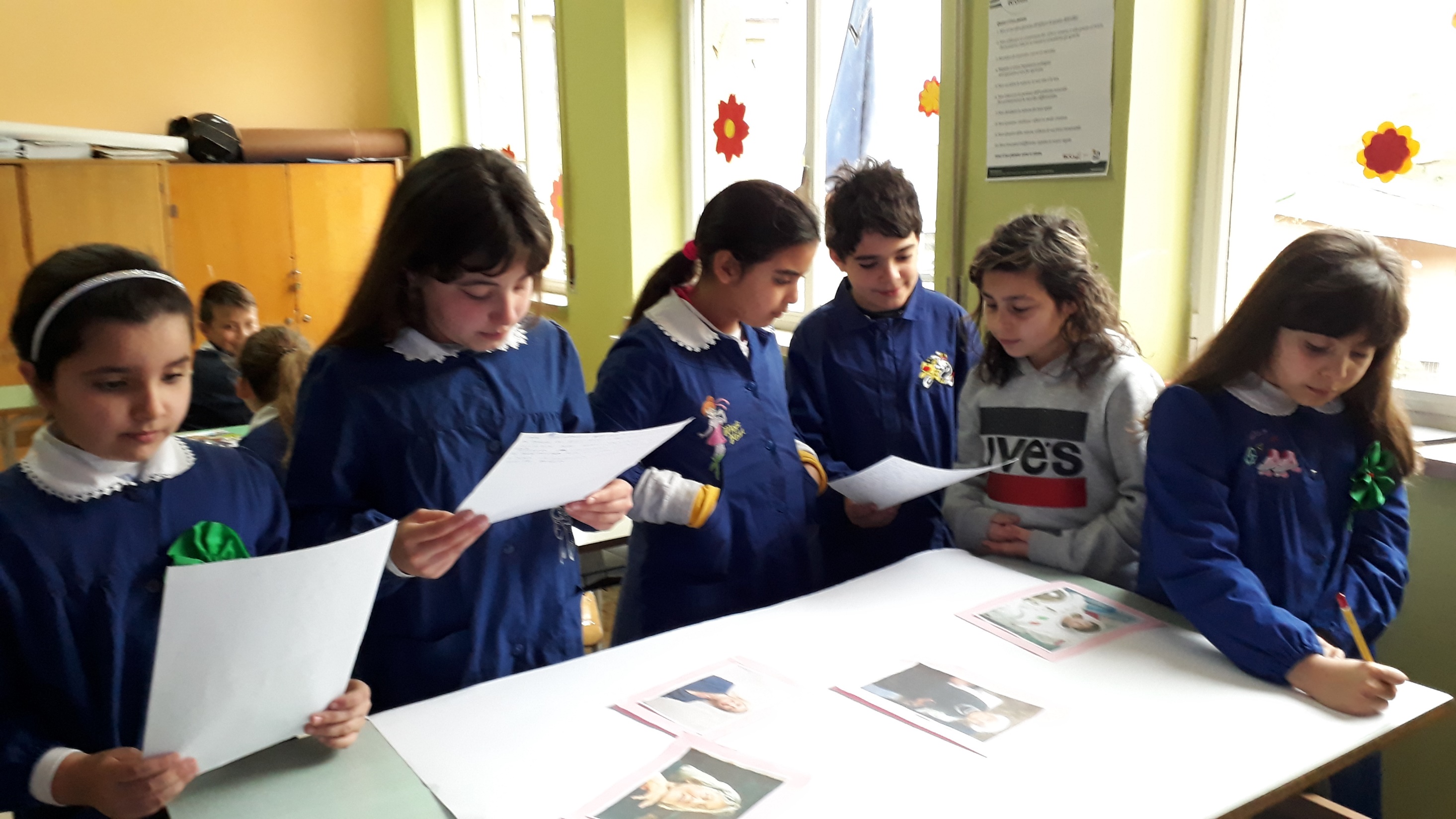 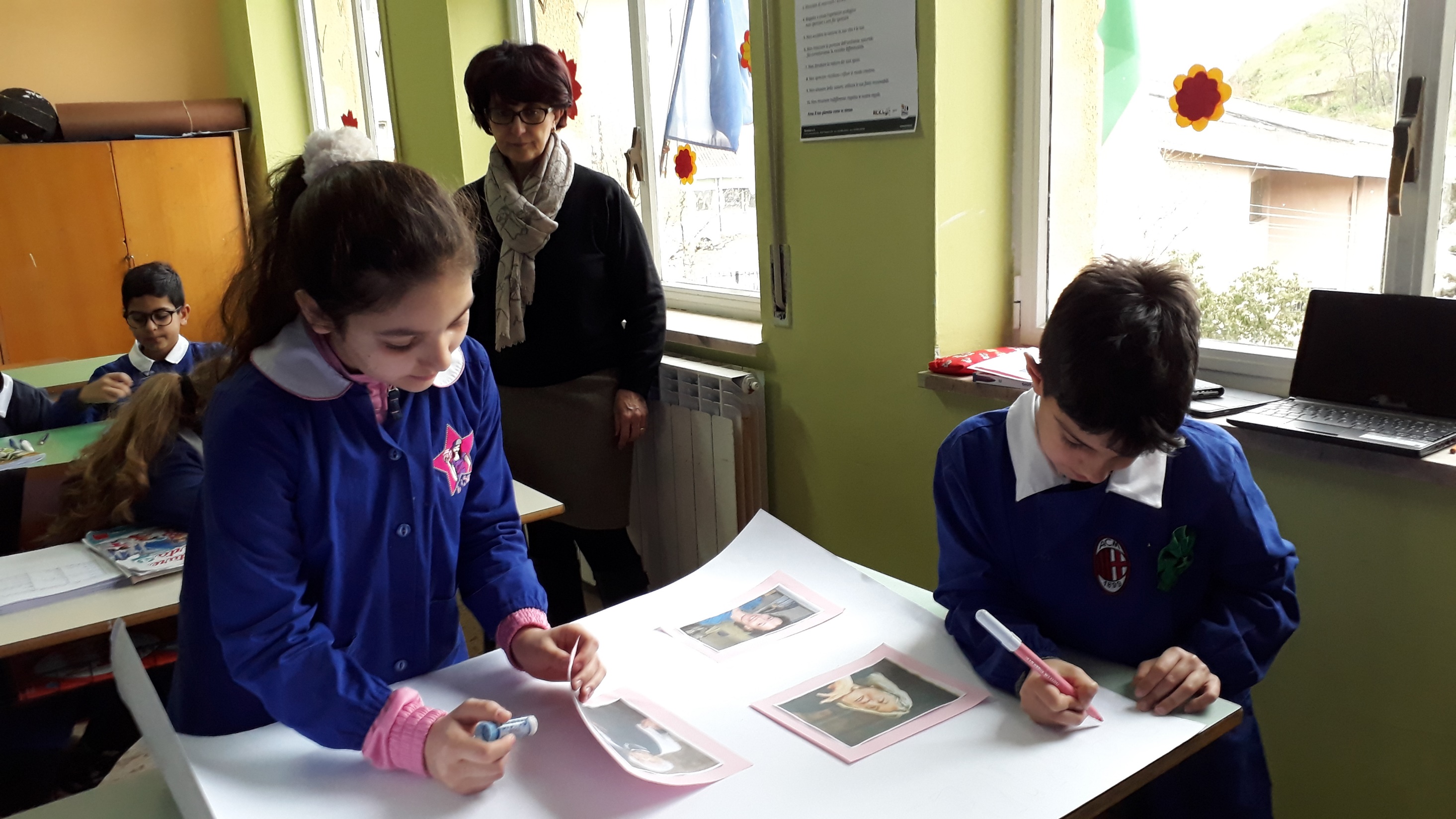 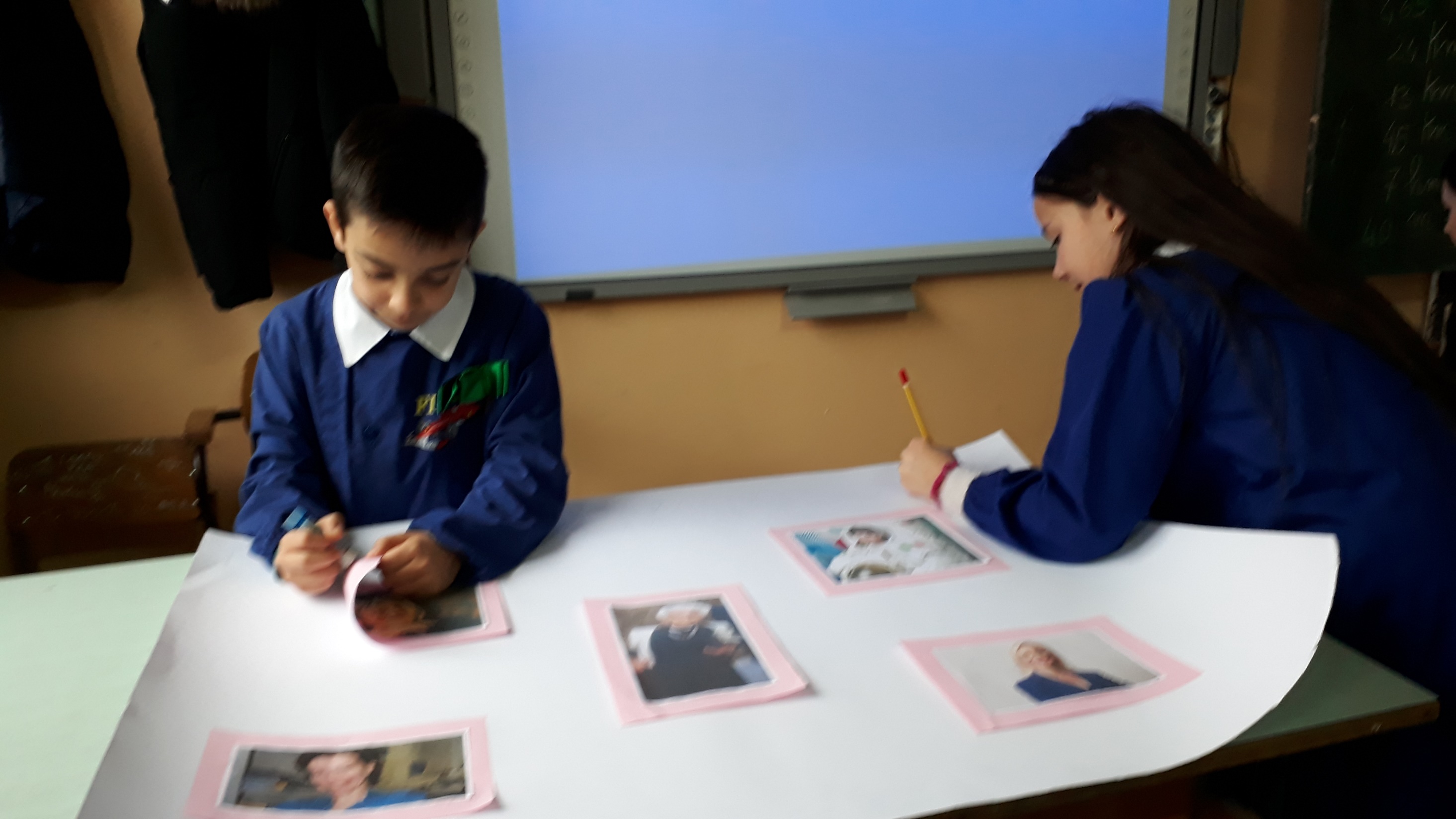 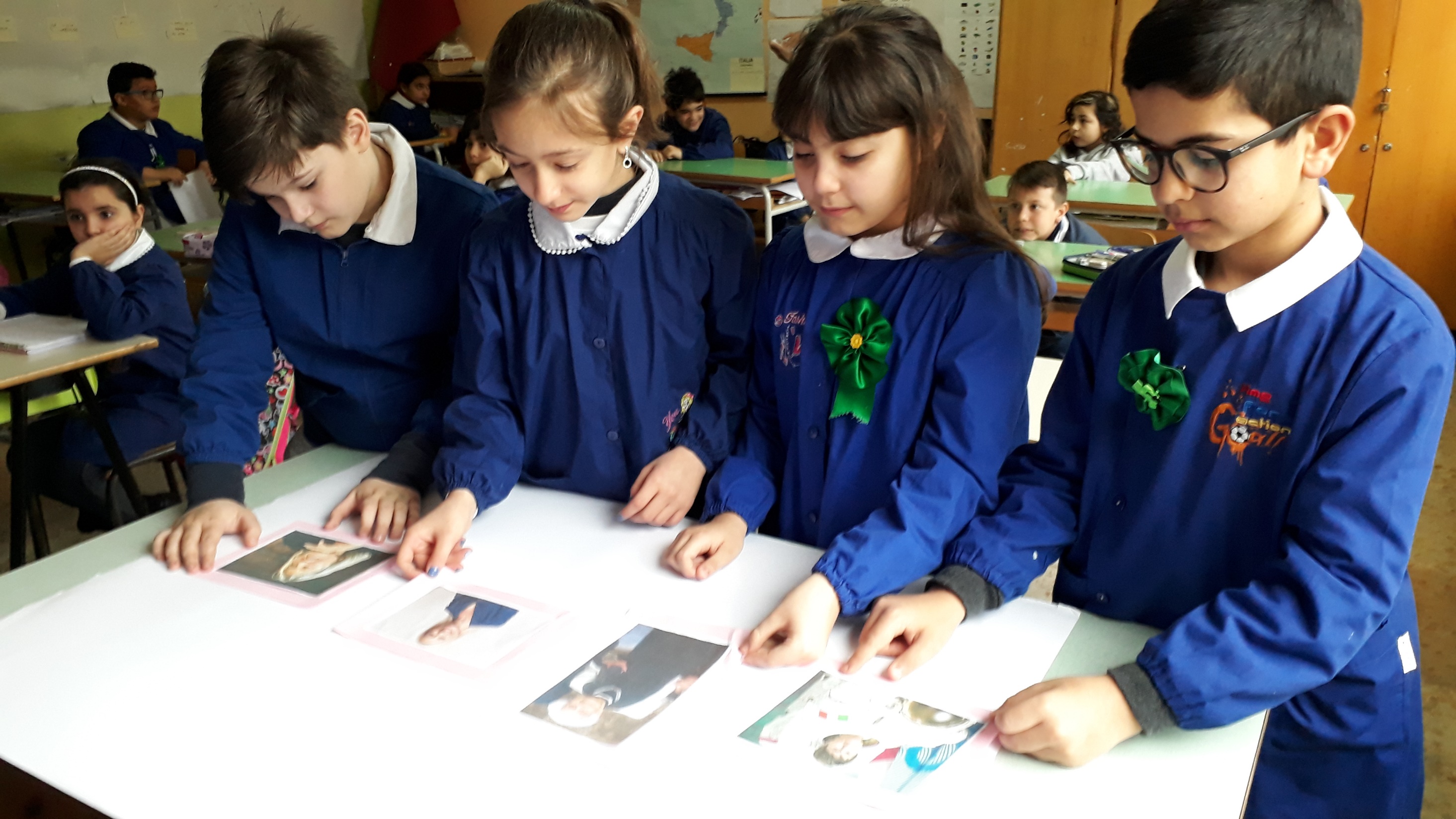 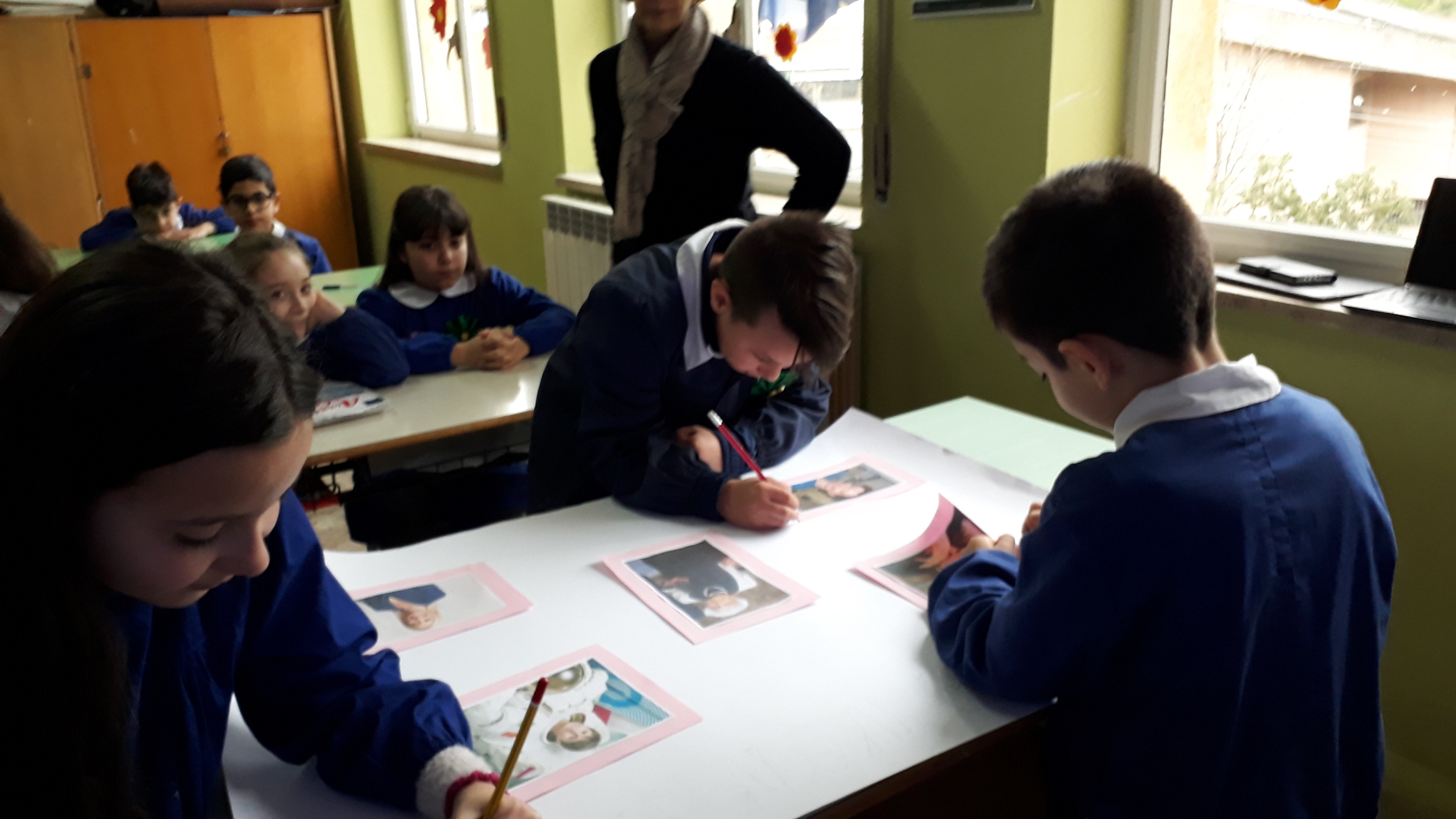 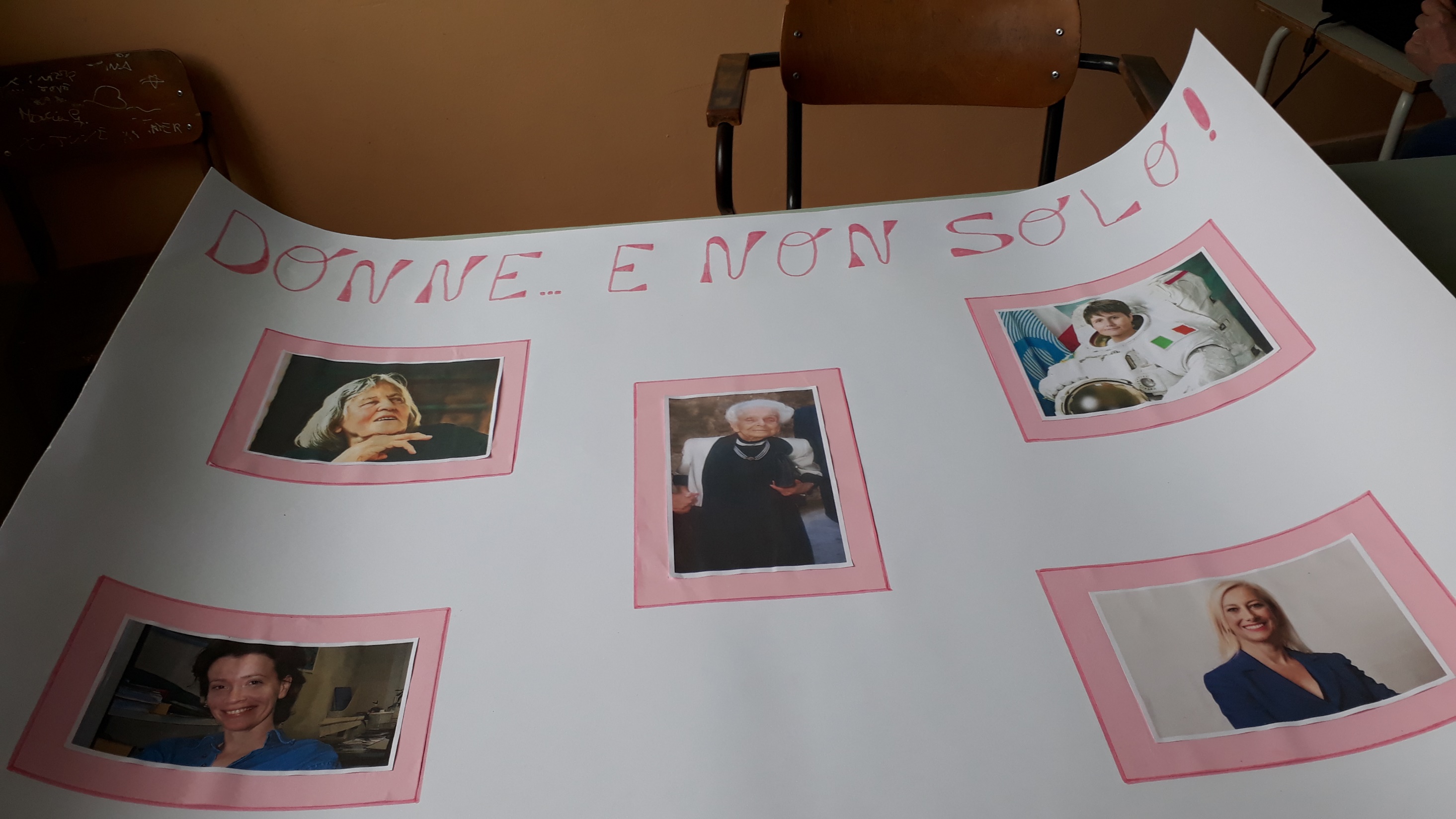 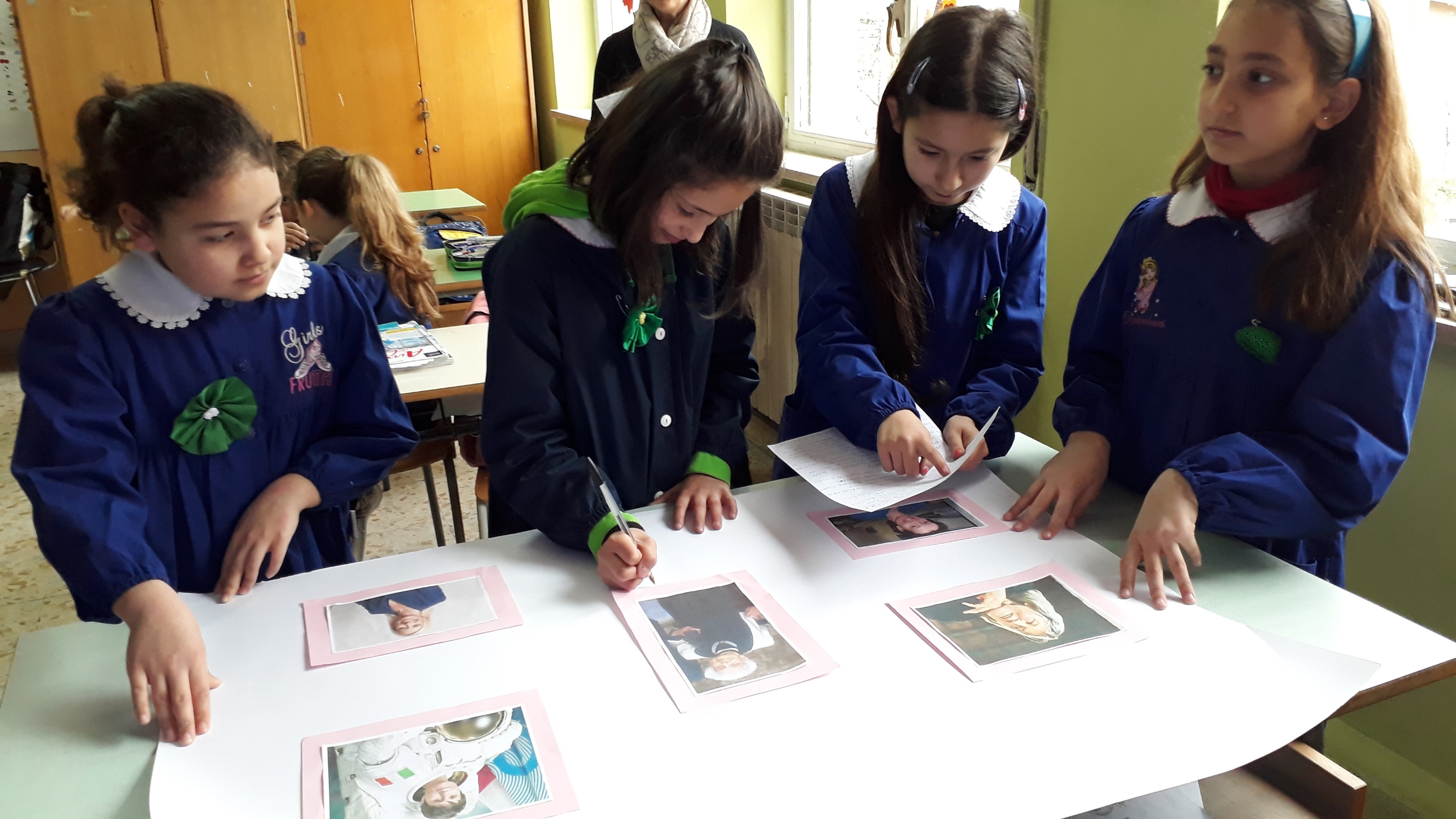 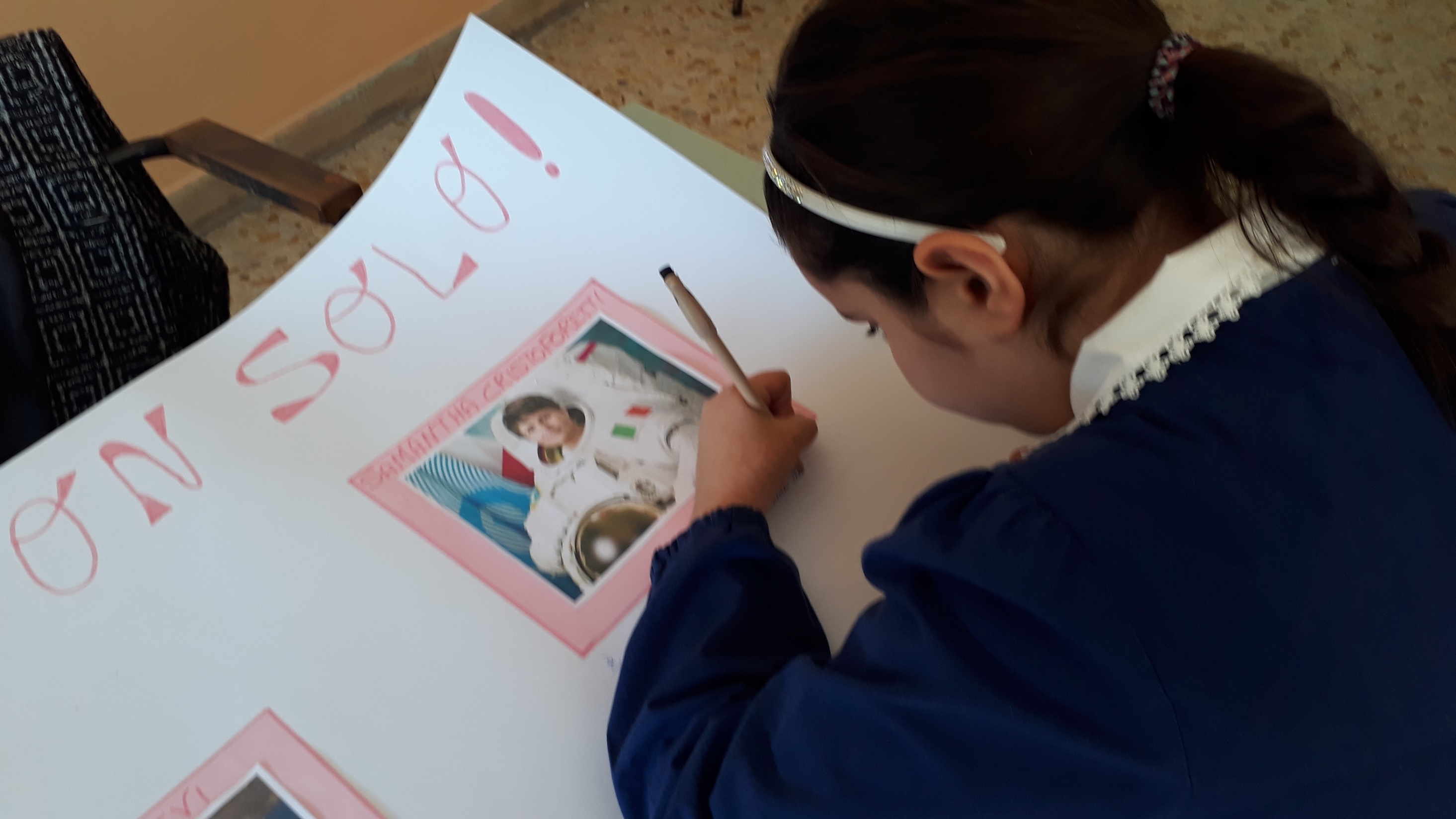 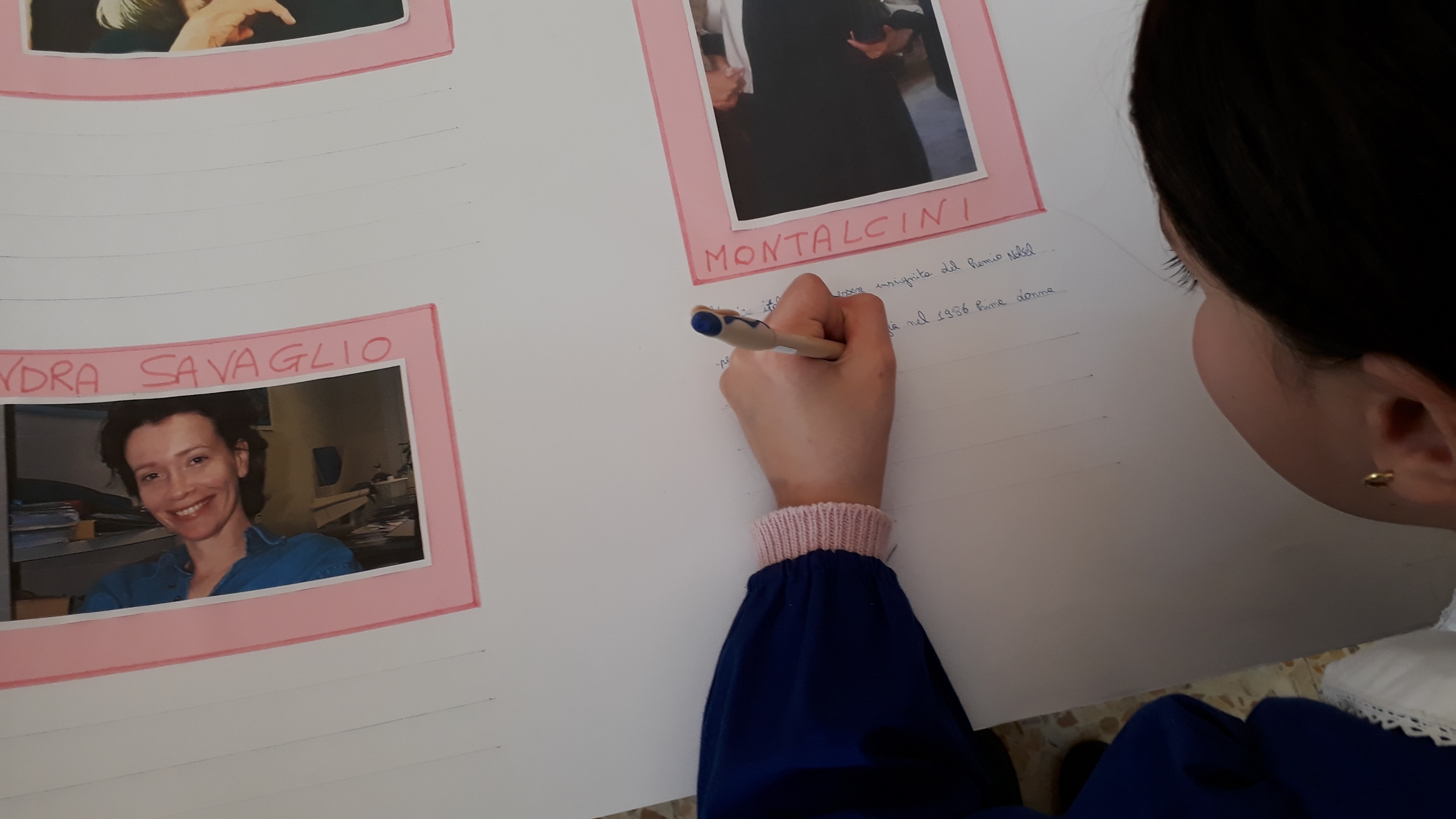 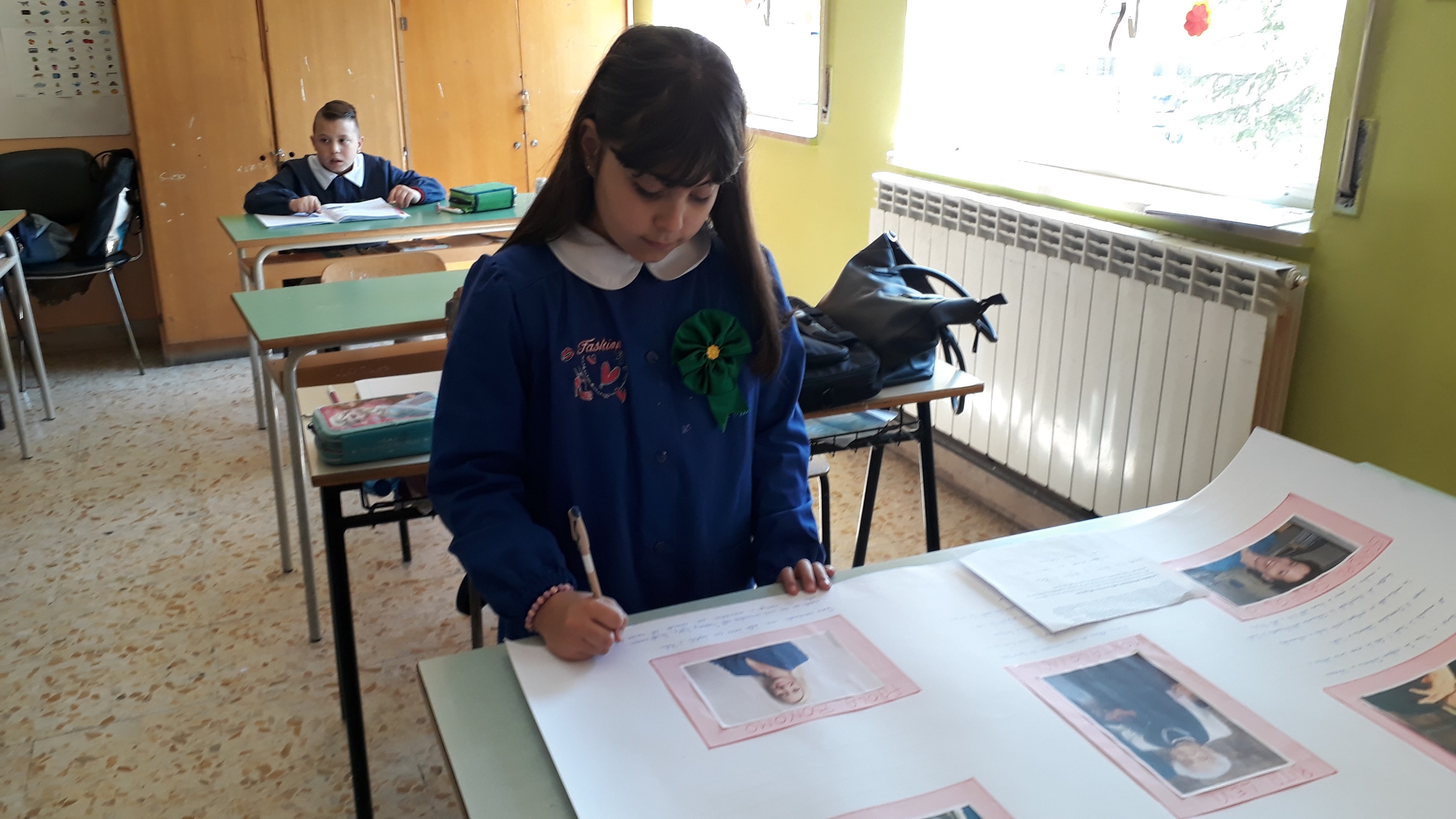 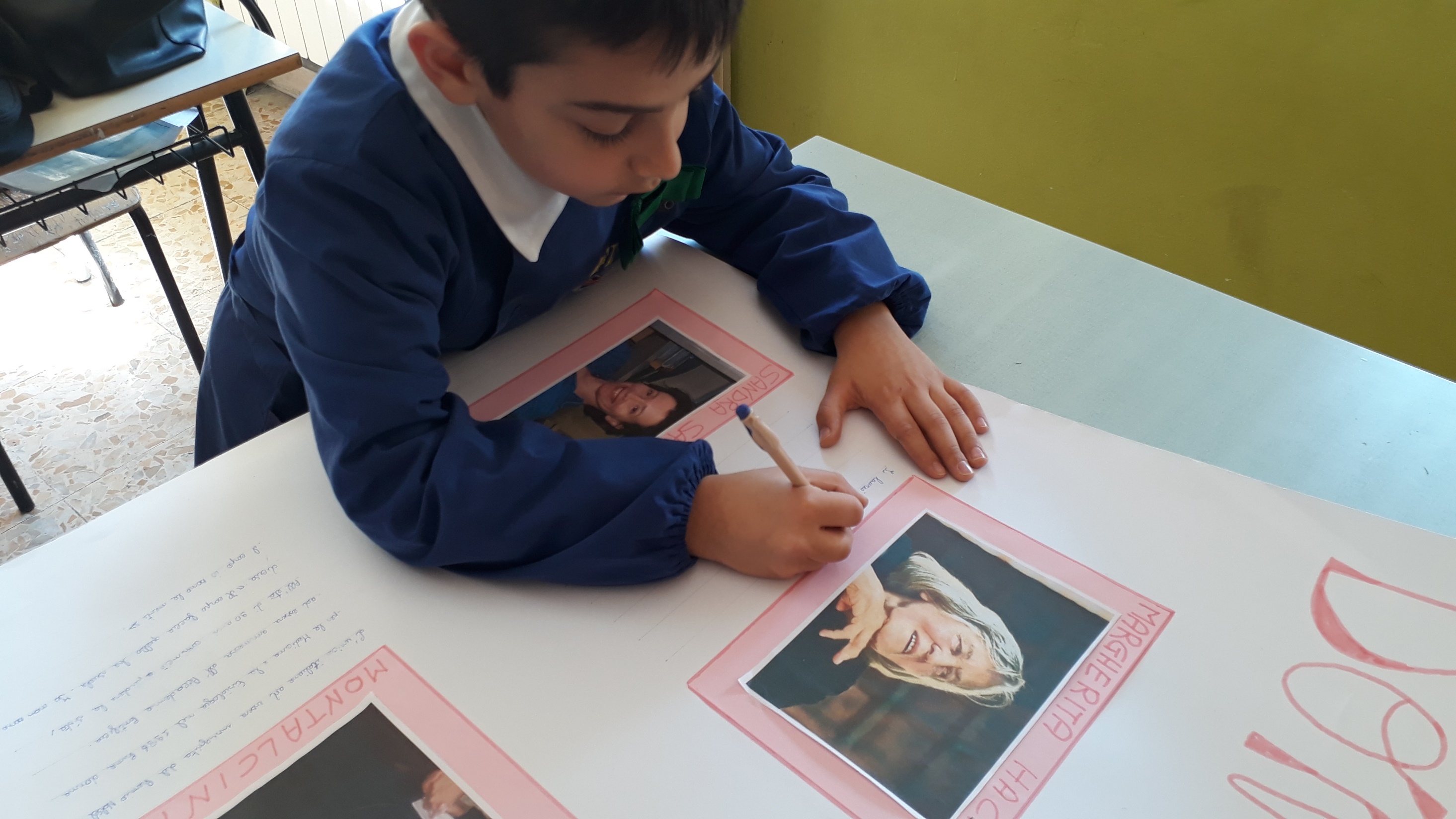 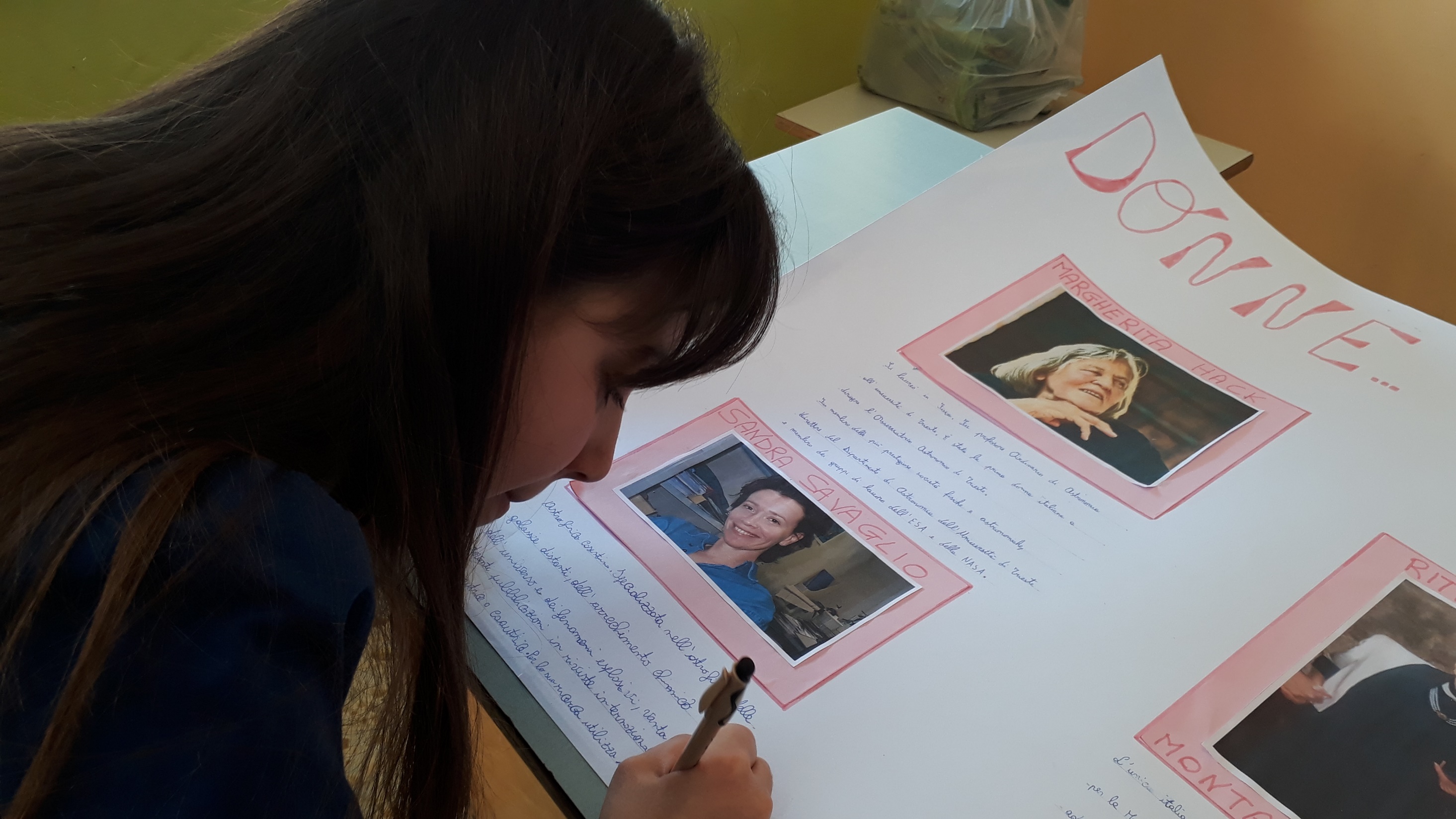 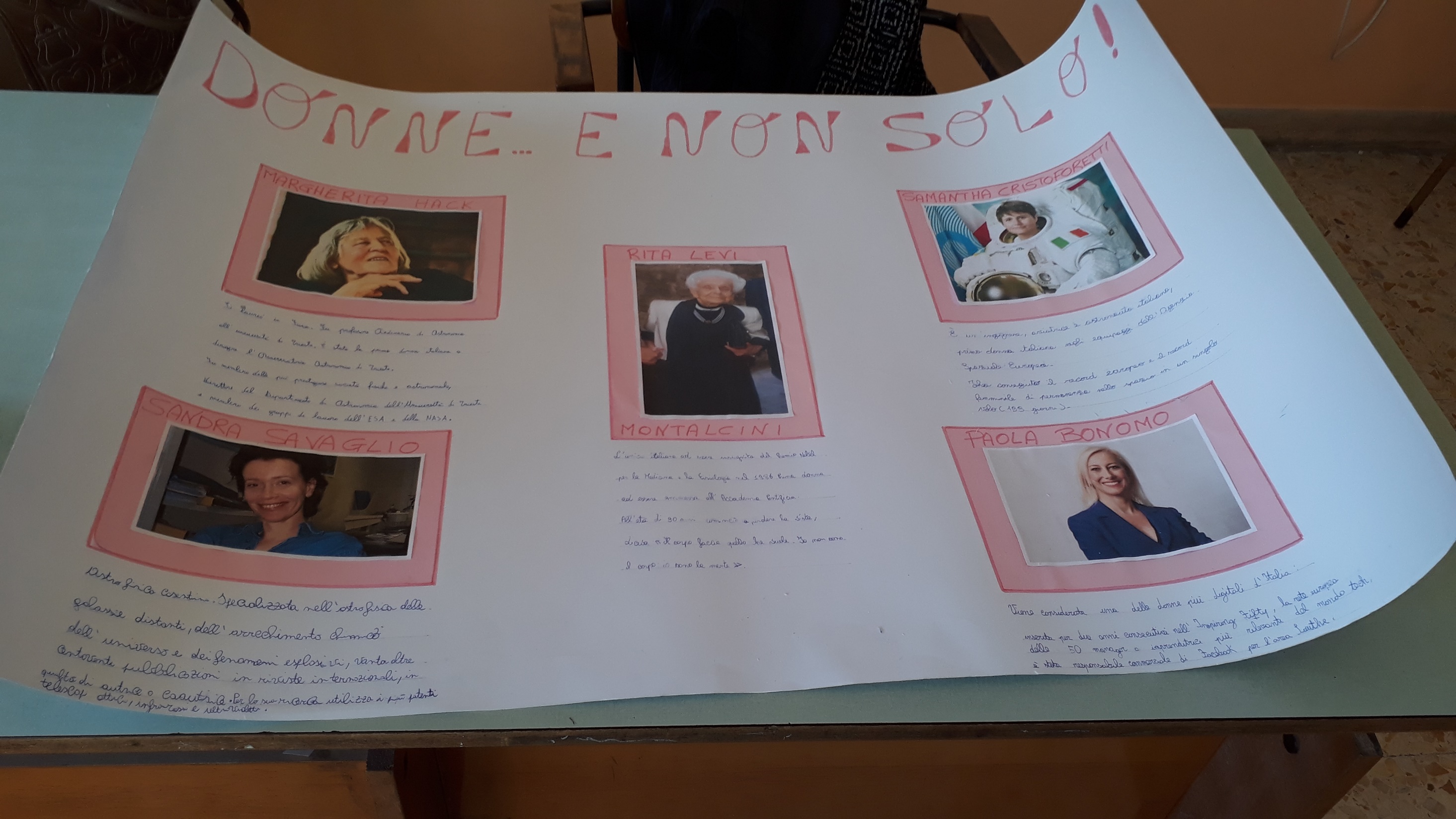